Utskrivningsklara Nytt förslag ekonomisk reglering 190121
Lagstiftarens intention.
Frigöra vårdplatser och minska vårdköer genom att Reducera onödiga vårddygn
Tidigare lagstiftning
LOSUS
0 dygn
3 dygn
5+2 dygn
57% färre vårddygn
Hur har det gått 2018?
65-70% går hem dag 0 !
Fakta hemgångsklara 2018
Ca 4 000 ärenden per år
Vårddygnskostnad 7 100 (2018)
Ca 65 - 70 % går hem dygn noll

Lagstiftaren anser att 3 dygn är acceptabelt (innan betalningsansvar..)
4 000 X 3 dygn => 12 000 dygn
Vårddygnskostnad 12 000 X 7 100 = 85,2 miljoner
4 000 X 3 dygn X 7 100 kr => 85,2 miljoner per år.
0 dygn
3 dygn
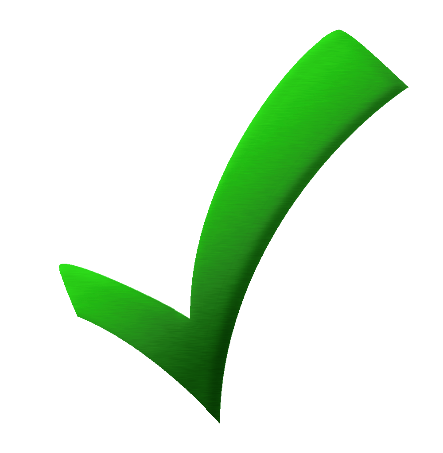 0
12 000 Vårddygn a 7100
ok enligt lagstiftning
Vi gör ett fantastiskt jobb tillsammans.
0 
dygn
12 000 dygn
6200 dygn
4000
dygn
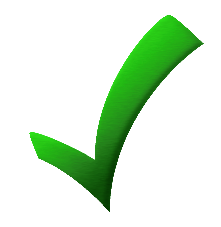 Losus
12 000 vårddygn a 7100 
ok enligt lagstiftning..
2017
Kanske inte fullt realiserbart i pengar men frigör platser och minskar köer och överbeläggning..
55 miljoner i besparing!
2018
Nuläge!
28 miljoner
44 miljoner
85 miljoner
Hur kan vi fortsätta sänka dygnen ?
Nytt avtal om ekonomisk reglering
Morot för kommunen att ta hem patienter/brukare snabbt!

Förenklad administration
Minska administration genom att mäta och följa upp rådata

I övrigt enligt lagstiftning
Nytt avtalsförslag
Hemtagnings %  Antalet hemtagna dag 0&1 av totala antalet hemtagna
75%
Antal hemtagna
Exempel målsättning 75%
75% eller över = inget betalningsansvar
75%
Under 75% = betalningsansvar
Dygn
4
5
0
1
2
3
6 osv.
Vitesdygn enligt lagstiftning
Hemtagnings %
Antal 0&1 / total antal dagar

75 st hemtagna dag 0 eller dag 1  
100 totalt antalet hemtagningar
Exempel
= 75%
Förslag till uppdatering av avtal
Ersättningsregler enligt Lag (LOSUS)
Belopp enligt gällande taxa
Dagar enligt lagtext
Försenade dagar faktureras (efter gemensam genomgång)

Möjlighet för kommun att undvika betalningsansvar genom snabb hemtagning
Länsgemensamt tröskelvärde ”Hemtagnings %” (exempelvis 75%) för hemtagningar dag 0 & 1. 
Mäts månadsvis på rådata ur Region JH systemstöd (underlättar administrationen, tröskel anpassas.)

Hemtagnings % som är lika med eller överstiger 75% resulterar i befrielse från betalningsansvar. 
Hemtagnings % lägre än 75% resulterar i att betalningsansvar inträder.

Parterna analyserar gemensamt rådata för att klargöra vilka poster som ska omfattas av betalningsansvar.
För patienter som blir kvar längre än 10 dygn efter att meddelande om utskrivningsklar skickats inträder betalningsansvar. 
Modellen är ett test som ska utvärderas under 2019